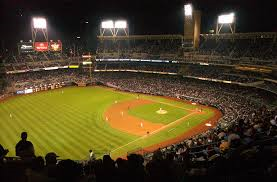 Baseball - Basketball
Many Baseball Players had a Basketball Background
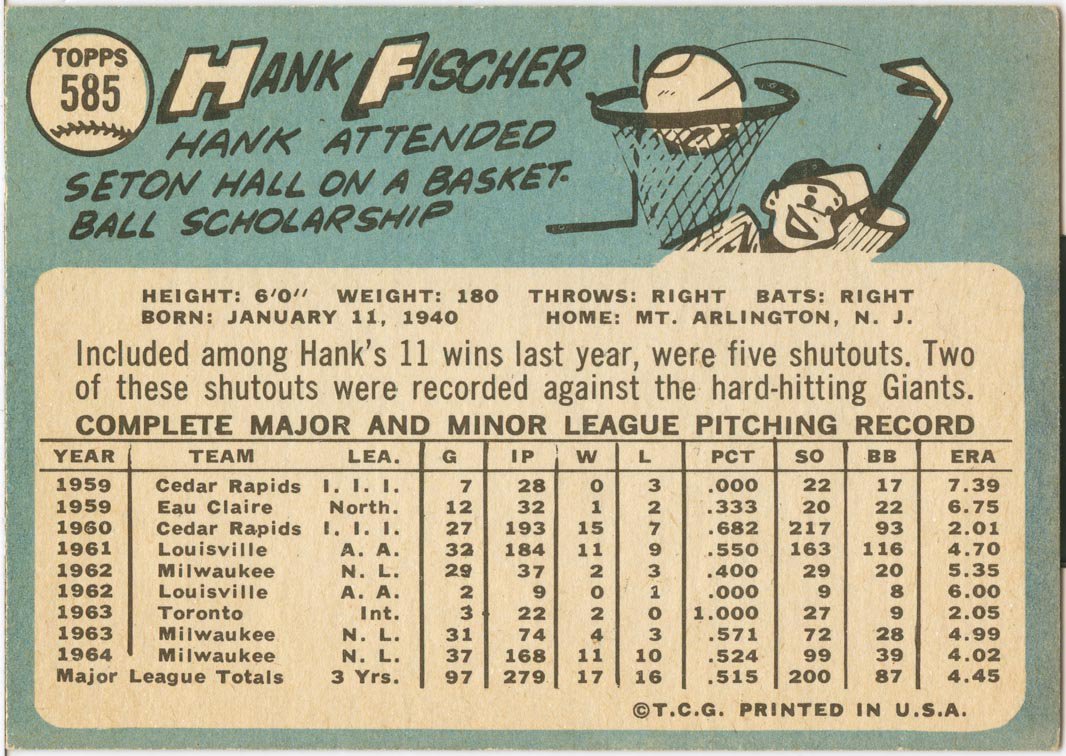 [Speaker Notes: Hank Fischer was a not too famous pitcher in the ‘60s. As you can see from the back of his baseball card, he went to Seton Hall on a basketball scholarship.]
1898 Bucknell University Basketball Team
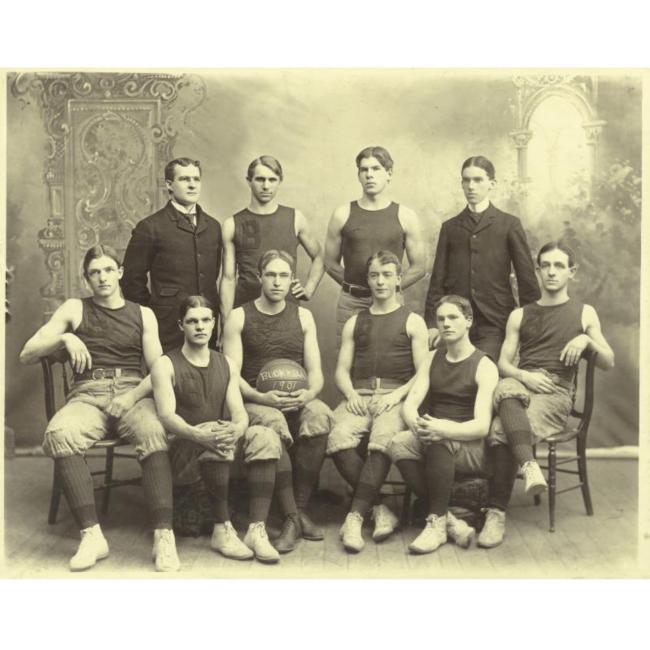 [Speaker Notes: We’re going way back to the 19th century - starting with one of the most famous pitchers in baseball history. Hint: he’s one the front row, second from the left.]
1898 Bucknell University Baseball Team
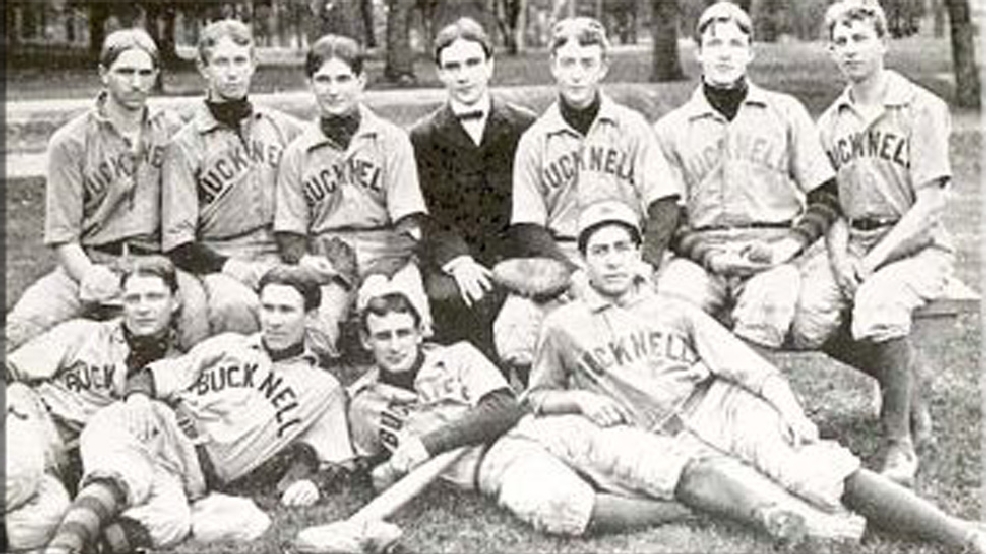 [Speaker Notes: He also played baseball at Bucknell (he’s on the top row, second from the right). Can anyone guess who he is?]
Christy Mathewson, Hall of Fame Pitcher
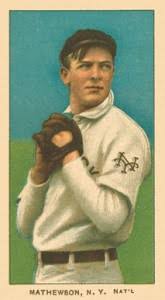 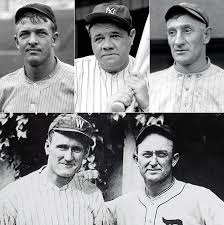 [Speaker Notes: Christy Mathewson, one of the first five players elected to the Baseball Hall of Fame.]
Waite Hoyt, Hall of Fame Pitcher
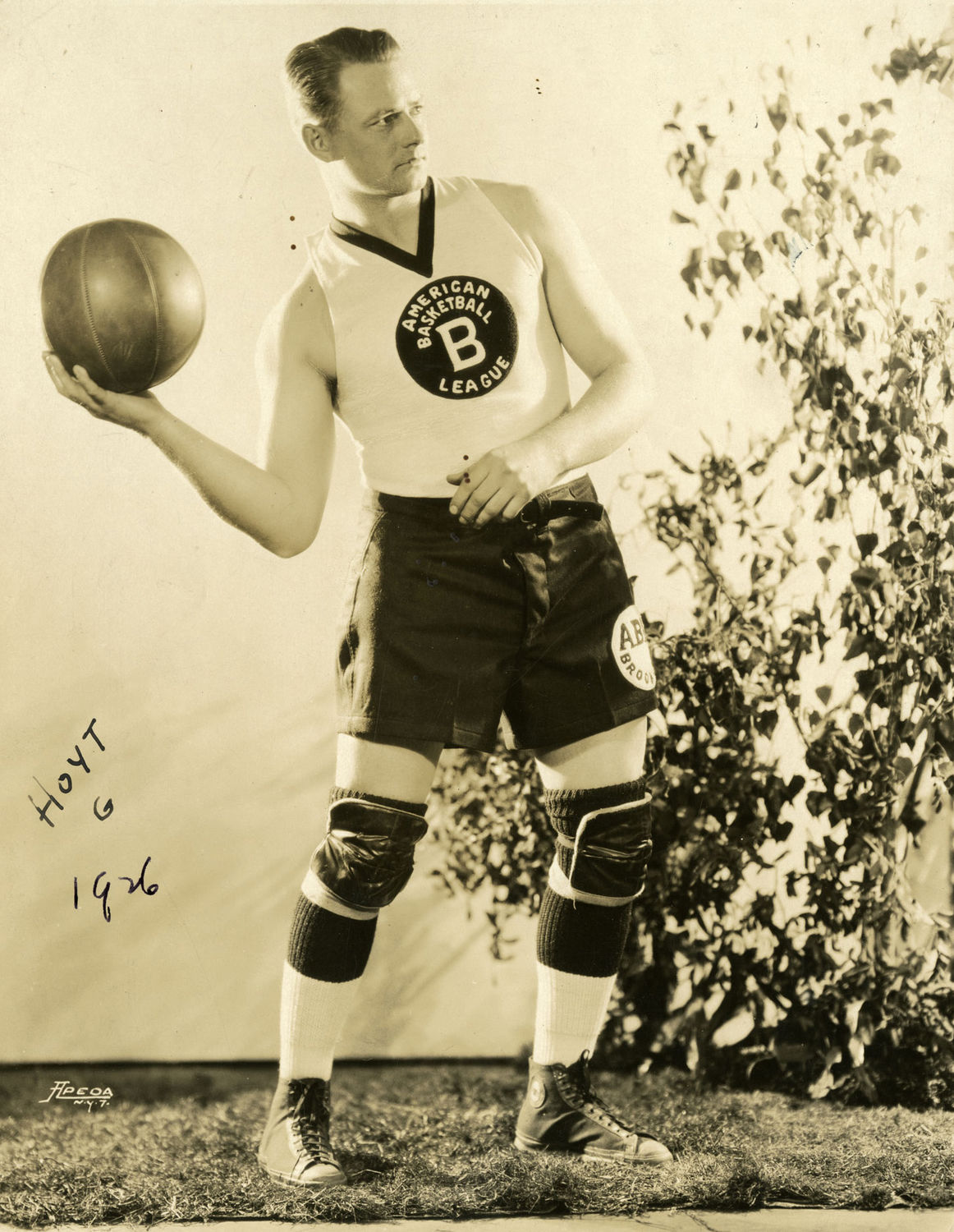 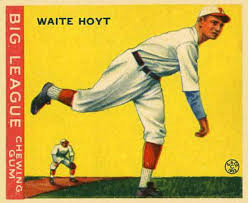 [Speaker Notes: Here’s Waite Hoyt, another HOF pitcher, shown playing basketball in the American Basketball League. – the first pro basketball league in US. Hoyt had a 20 year career as a pitcher, most notably with Yankees.]
Who is this Hall of Fame Pitcher?
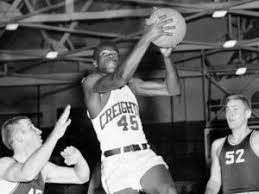 [Speaker Notes: Can you guess who this HOF pitcher is (from his college days)?  He played basketball at Creighton Univ. in Kansas, and later pitched for the Cardinals.]
Hall of Fame Pitcher
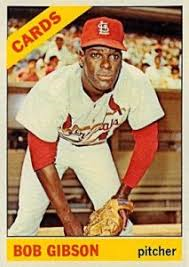 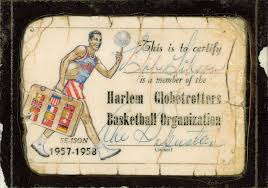 [Speaker Notes: Bob Gibson.  He was the first black player to receive a scholarship to Creighton – in basketball.  As you can see, he also played a short time with the Harlem Globetrotters.]
Who is this Hall of Fame Pitcher ??
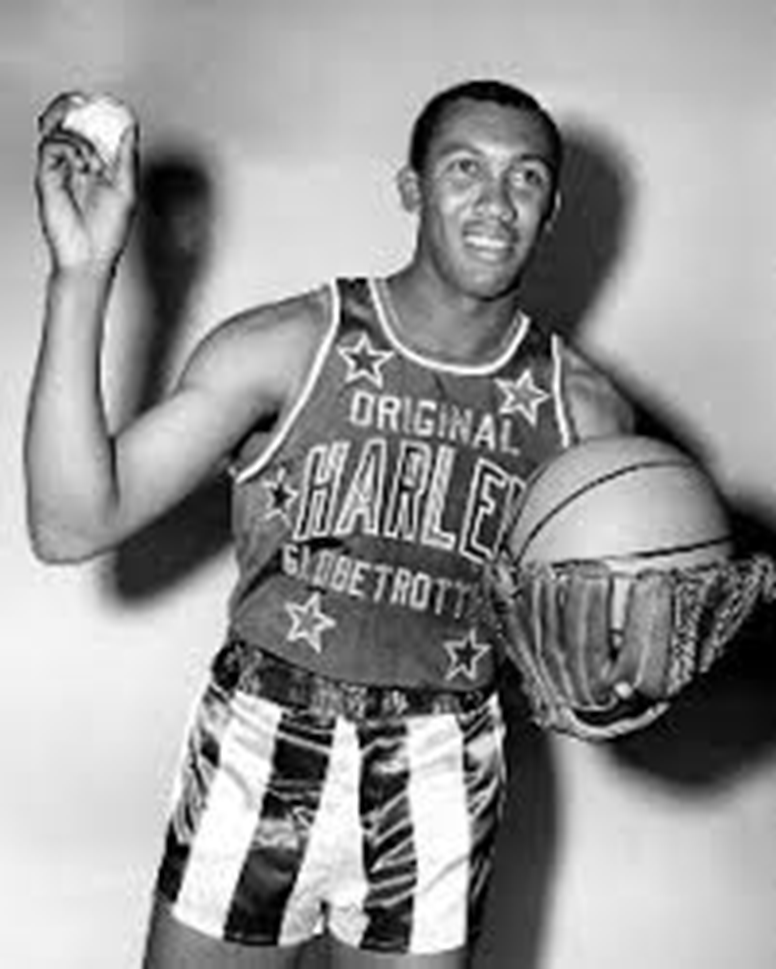 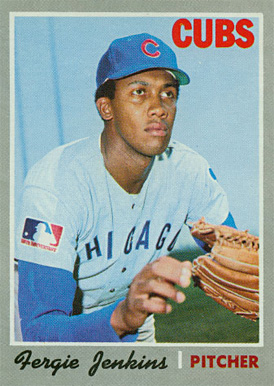 [Speaker Notes: Ferguson Jenkins show in his Harlem Globetrotters uniform.    He was a rookie with Cubs in 1966, and toured with Globetrotters after his rookie season.  Jenkins pitched 19 years in majors, primarily for Cubs and Rangers.]
Who is this Hall of Fame Pitcher?
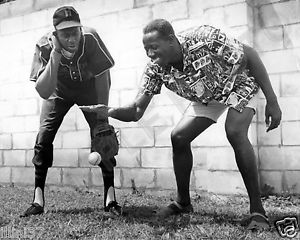 [Speaker Notes: Here’s another HOF pitcher (the guy on the left) who played for the Globetrotters. The guy on the right is famous Harlem Globetrotter, Goose Tatum.]
Satchel Paige, Hall of Fame Pitcher
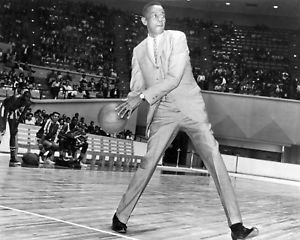 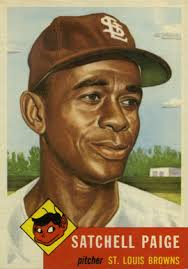 [Speaker Notes: Satchel Paige. Great career in the Negro leagues, finally got a shot  in majors in 1948 at the age of 41.]
1974 NCAA Champions North Carolina State
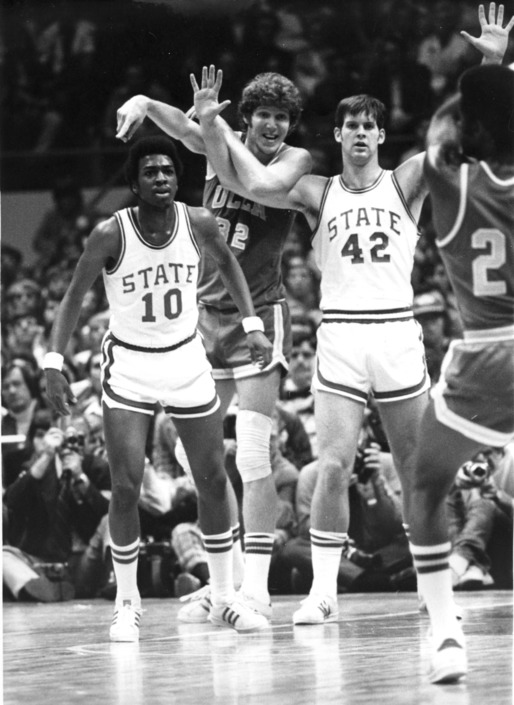 [Speaker Notes: This one’s a lot harder. Number 42 became a relief pitcher in the majors after his college basketball career. He played on the NCAA National Champion North Carolina State. They guy in the middle of the picture – Bill Walton. NC State beat UCLA in the semi-finals to get to the championship game.]
Tim Stoddard
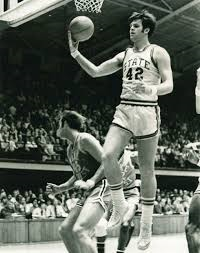 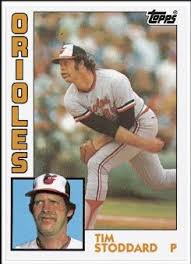 [Speaker Notes: Tim Stoddard – At 6’7” was a starting forward for No. Carolina St. when they won the NCAA championship in 1974. Signed a major league contract the following year, and had a pretty good career as a relief pitcher – notably with the Baltimore Orioles.]
Gene Conley
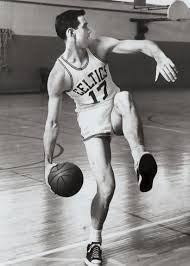 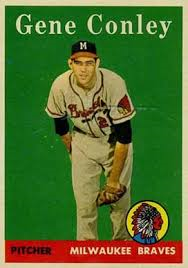 [Speaker Notes: Gene Conley – 6’8”  played pro basketball with the Boston Celtics (1952-53, 58-61) and NY Knicks.  Pitched for 11 years, notably for the Braves.  One of two people to win a championship in two of the major pro leagues – Milw. Braves in ‘57, and Celtics in ‘59-’61.]
Dave DeBusschere
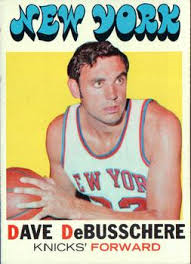 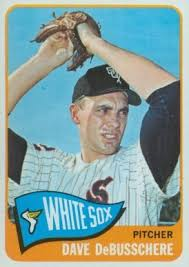 [Speaker Notes: Dave DeBusschere – named one of the 50 greatest players in NBA history.  Pitched 2 seasons with White Sox, 1962-63  - had a 2.90 ERA in 102 IP, but decided to concentrate on basketball.]
Ron Reed
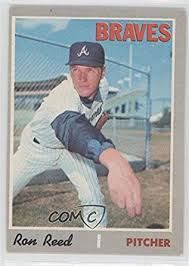 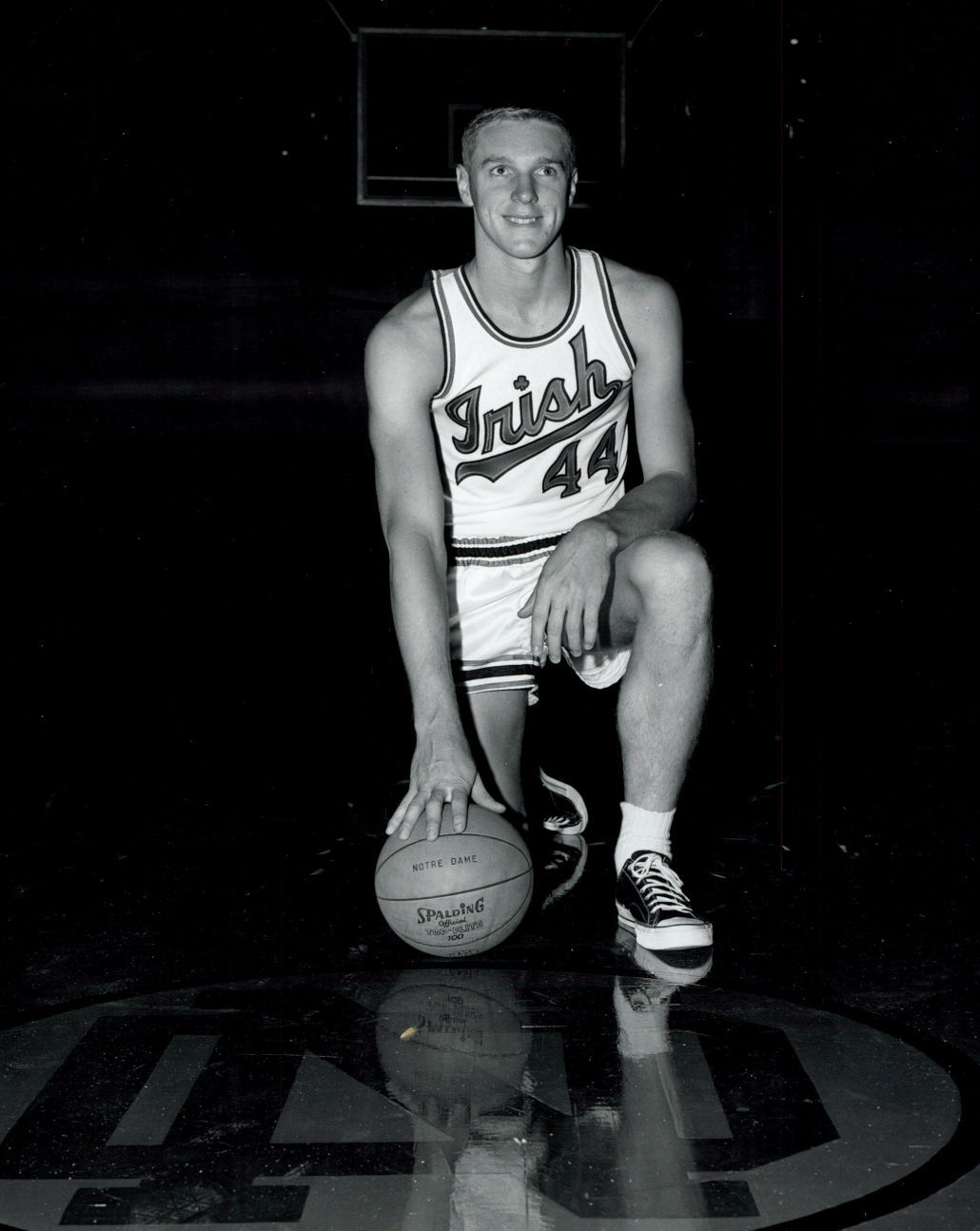 [Speaker Notes: Ron Reed was a teammate of Dave DeBusschere on the Detroit Pistons from 1965-7.  But, went opposite direction of DeBusschere and decided on baseball.  Had a long and notable career with Braves and Philles.  Won 146 games, and 103 saves in a 19 year career.]
Not all were Pitchers
[Speaker Notes: Not all baseball/basketball players were pitchers]
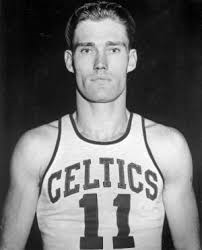 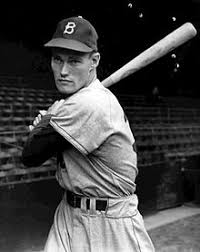 [Speaker Notes: Chuck Connors played for the Brooklyn Dodgers (1 game in 1949) and Chi Cubs (66 games in ‘51)  and Boston Celtics. However, we know him for]
Chuck Connors
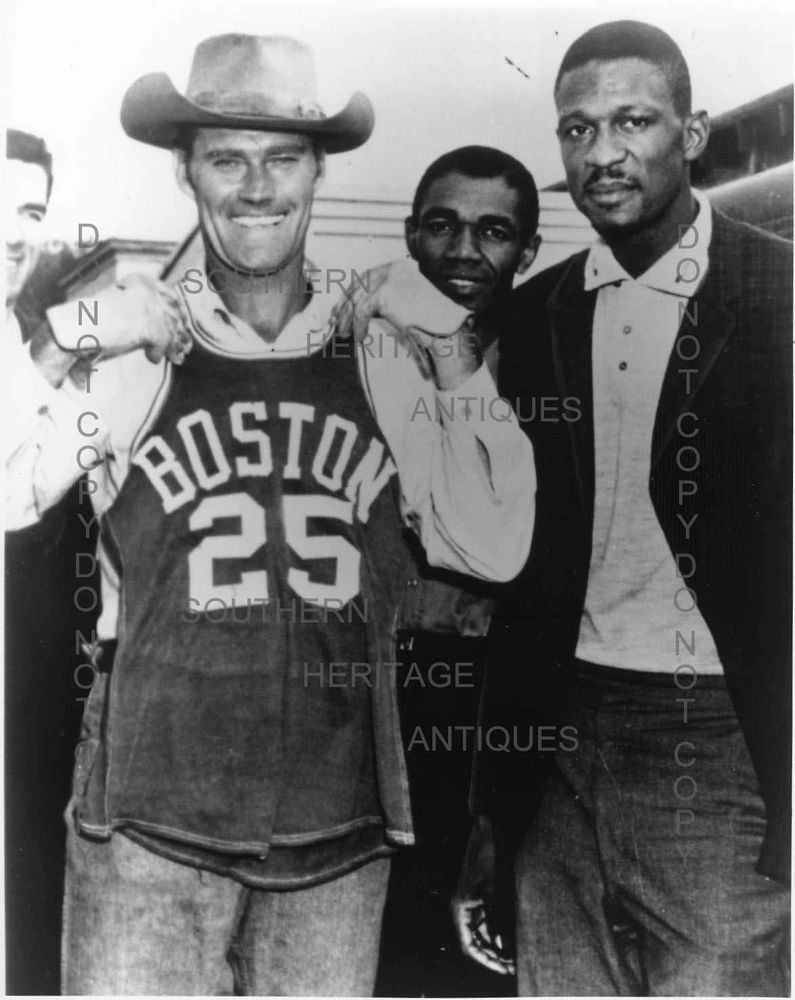 [Speaker Notes: He starred as “The Rifleman” on TV. Here he is pictured with NBA HOFer Bill Russell.  Connors spent part of 1946 season with the Celtics, and is credited as the first player to break a basketball backboard.]
Name This HOF* Infielder (not Cooperstown)
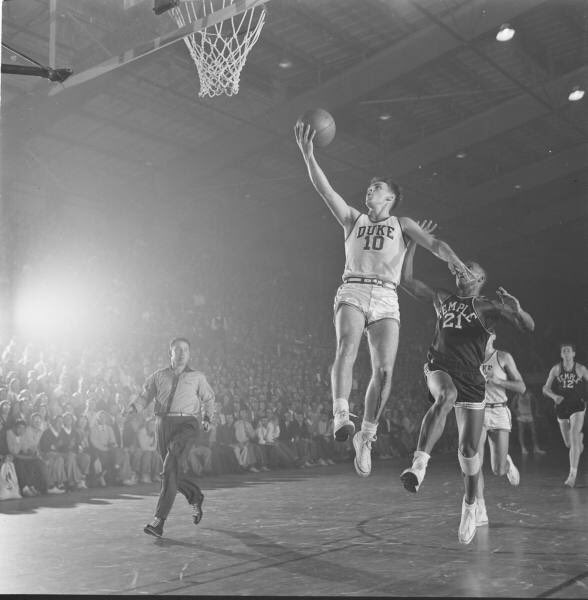 * Only person in NCAA Baseball and Basketball Hall of Fames
[Speaker Notes: This guy played on a World Series champion in the 60’s. He’s not in the Baseball Hall of Fame, but he is the only player in both the College Basketball HOF and the College Baseball HOF]
Dick Groat
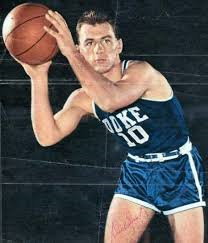 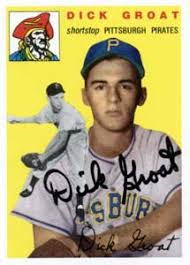 [Speaker Notes: First person in both National College Baseball and Basketball Hall of Fames. WAS NL MVP in 1960 when he led league in batting.]
Danny Ainge
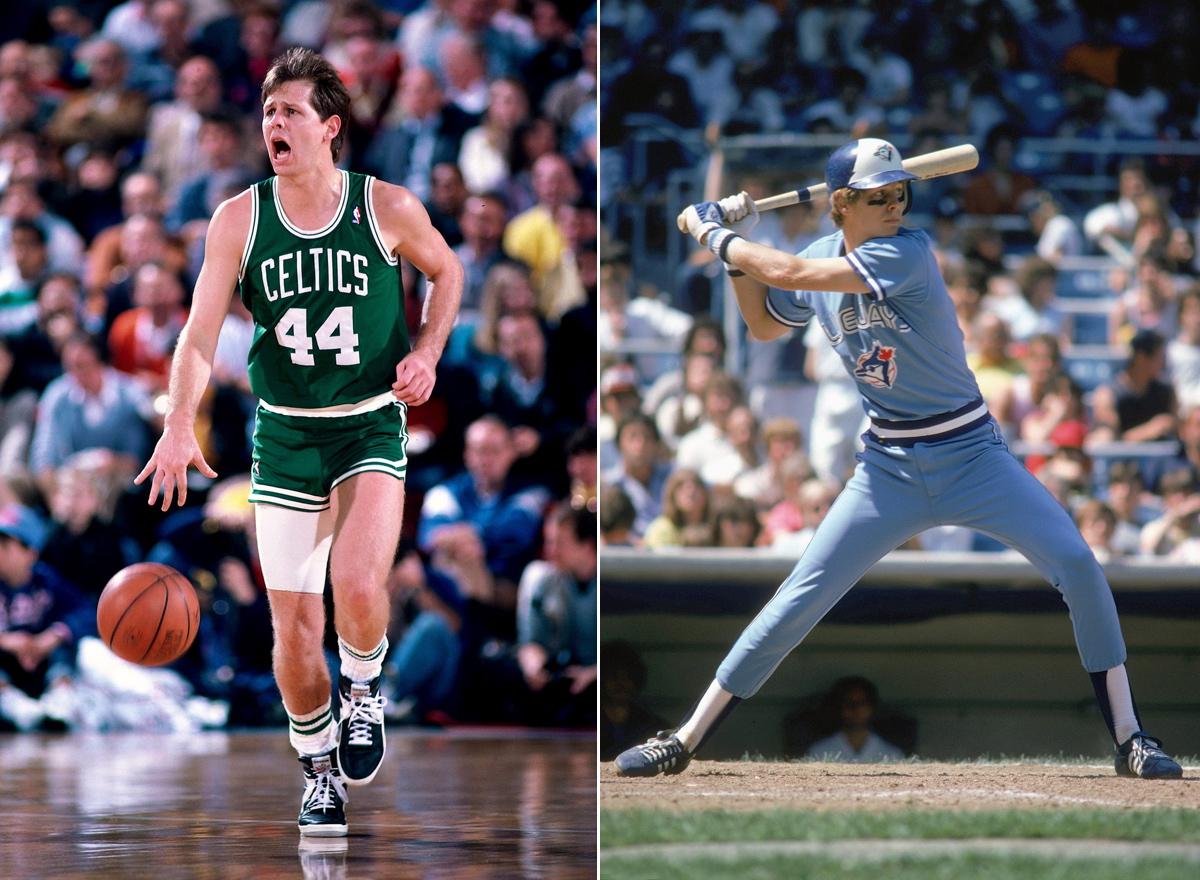 [Speaker Notes: The only person to be named a high school all-american in football, baseball and basketball.  Drafted by the Toronto Blue Jays in 1977, and played pro baseball while he was attending BYU on a basketball scholarship.  He made it to the Major leagues while he was still in college, and played 3 seasons 1979-81.  In 1981 he was also named College player of the year in basketball, and began his NBA career with the Celtics.]
Name This HOF Outfielder
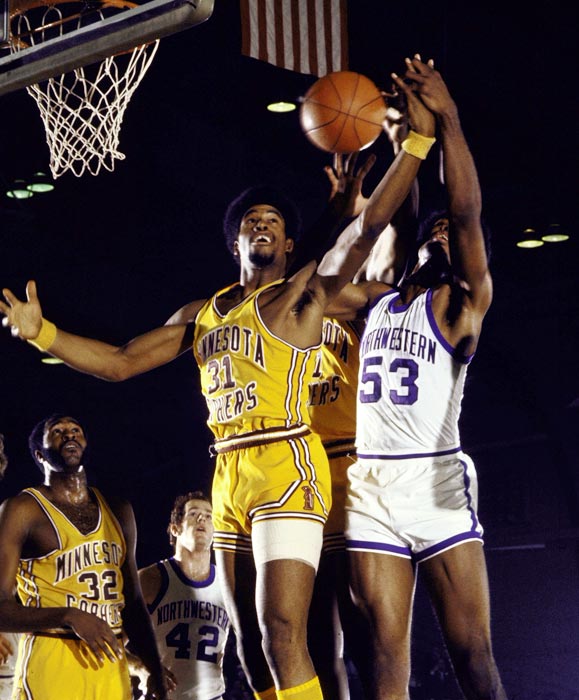 [Speaker Notes: Who is this HOF Outfielder? Besides baseball and basketball, he was also drafted by a team in the NFL  Here he is at the Univ. of Minnesota.]
Dave Winfield
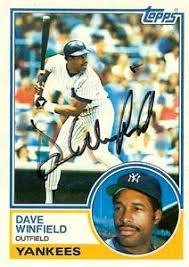 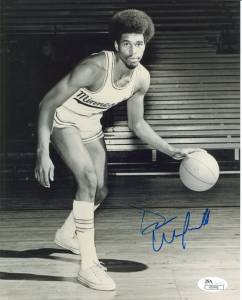 [Speaker Notes: Dave Winfield]
Name This HOF Outfielder
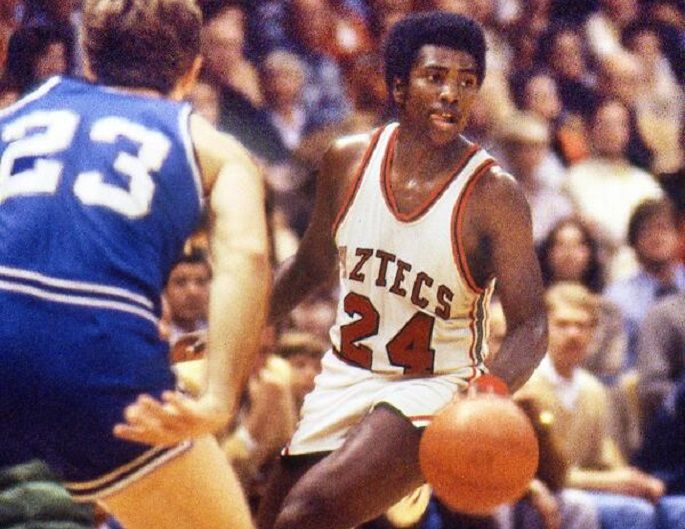 [Speaker Notes: Who is this HOF Outfielder?  At San Diego State, he was all-conference in both baseball and basketball.]
Tony Gwynn
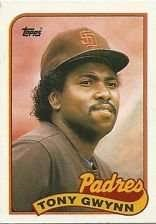 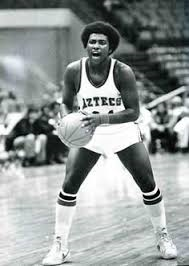 [Speaker Notes: Tony Gwynn, great hitting outfielder for the San Diego Padres.  Won 8 NL batting titles.]
Name This HOF Outfielder (not Cooperstown)
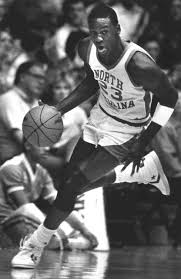 [Speaker Notes: Trick question…………..this is an outfielder who was elected to the Pro Basketball HOF, not the baseball HOF]
Michael Jordan, Basketball Hall of Fame
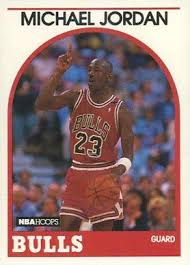 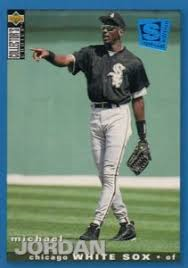 [Speaker Notes: Michael Jordan]
Cincinnati Reds
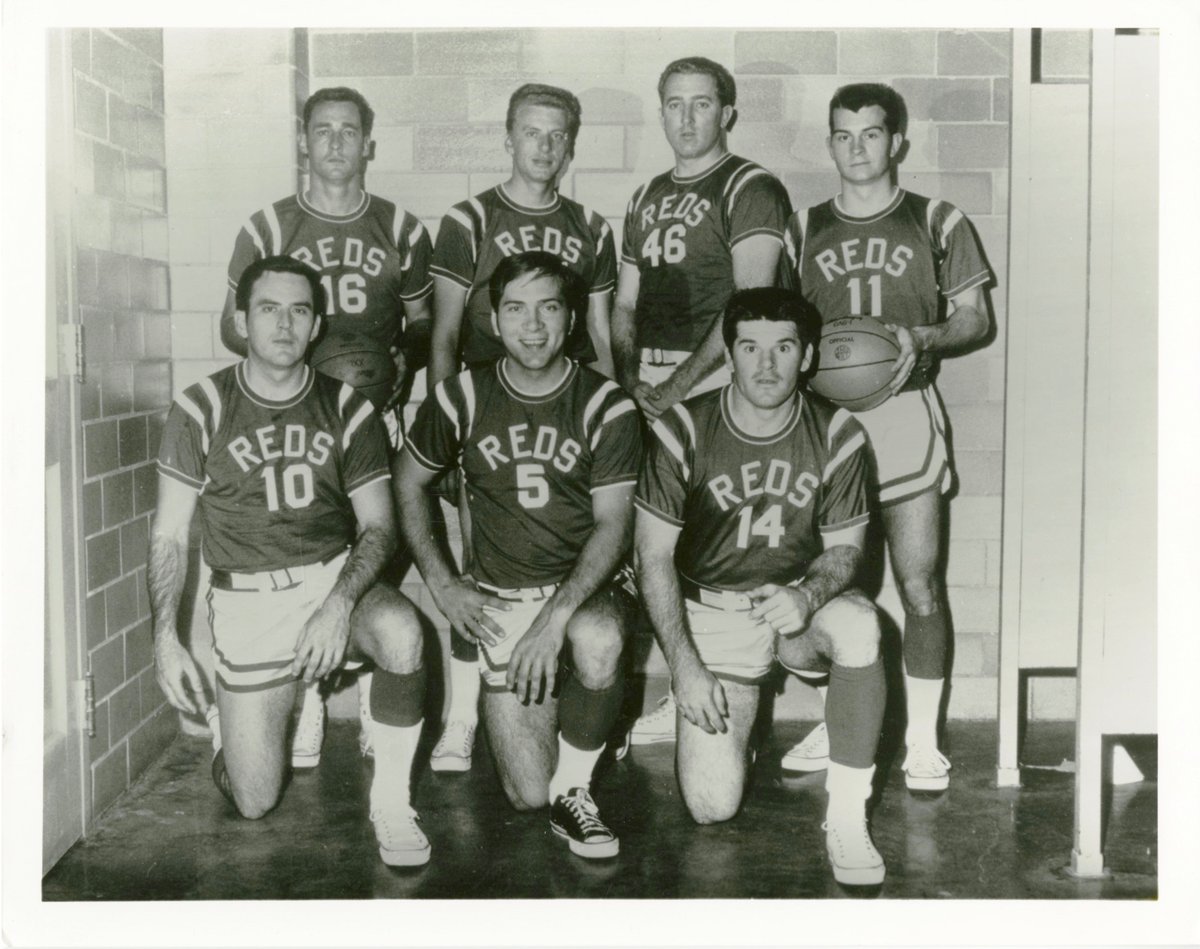 [Speaker Notes: The Cincinnati Reds used to have a basketball team that played charity events in the Cincinnati area………………until their players started getting hurt. Who can you recognize in this picture? I identified Johnny Bench (5) and Pete Rose (14). Jimmy Stewart (16), Jim Maloney (46),]